ЗАЯВЛЕННЯ КЛОПОТАНЬ ДО ВККСУ
ОТРИМАННЯ СКАРГИ
Особисте осмислення ступеню ризику
вина
недбалість
відсутність порушень
(безпідставна скарга)
судова помилка
СТРАТЕГІЯ ЗАХИСТУ
СТРАТЕГІЯ ЗАХИСТУ
Підстави для притягнення до дисциплінарної відповідальності, на які посилається скаржник
Загальні клопотання 
(без прив’язки до підстав для притягнення)
Спеціальні клопотання
 (можуть мати певні відмінності в залежності від підстав)
СТРАТЕГІЯ ЗАХИСТУ
ОЗНАКА ВИННОСТІ
НЕДБАЛІСТЬ 
= 
чи 
≠
СУДОВА ПОМИЛКА?
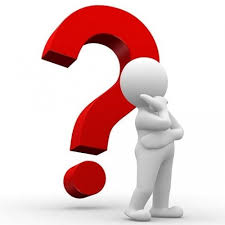 ВИДИ КЛОПОТАНЬ
клопотання до прийняття рішення про відкриття дисциплінарної справи
клопотання до початку розгляду дисциплінарної справи
клопотання під час слухання дисциплінарної справи
Клопотання до прийняття рішення про відкриття дисциплінарної справи:
про отримання інформації щодо себе
про ознайомлення з матеріалами перевірки
про звернення ВККСУ до інших органів з метою отримання додаткових матеріалів (у випадку обґрунтованої  неможливості отримання таких доказів)
про відвід члена ВККСУ (палати), який проводить перевірку
про приєднання додаткових матеріалів, пояснень
Клопотання до початку розгляду дисциплінарної справи:
про ознайомлення з матеріалами
про відвід члена Комісії (палати), який проводить перевірку 
про витребування  додаткових доказів (аналогічні першій стадії)
про подання додаткових доказів 
про проведення закритого засідання 
про участь представника 
про допит свідків
про виклик свідка (у разі неможливості самостійно забезпечити явку)
про запрошення інших осіб
про відкладення розгляду справи
Клопотання під час слухання дисциплінарної справи:
клопотання, зазначені вище, у випадку їх незаявлення до засідання
про оголошення перерви для додаткової підготовки 
про проведення додаткової перевірки
ВИСНОВКИ:
перелік клопотань НЕ є вичерпним;
основне завдання при заявленні клопотань – побудова лінії захисту, вироблення тактики поведінки
основна мета заявлення клопотань -  доказування невинуватості
основна ознака клопотань – обґрунтованість